Estate Planning in Families
Report on a research project in comparative law
Familiäre Vermögensplanung
Majetkové plánování v rámci rodiny
Univ.-Prof. Dr. Martin Schauer
Masaryk university Brno, Dec 7, 2021
Overview
Estate planning – what it is and why we do it
How it all started
How we worked
Results (examples)
Univ.-Prof. Dr. Martin Schauer
2
I. Estate planning –what it is and why we do it
Estate planning as a starting point:
strategies for the management of the assets (wealth) of an individual
estate planning in families put a special focus on
marriage (entering into long-term partnership)
divorce (end of a partnership)
incapacity (loss of mental abilities, especially in the old age)
death
legal system provides for solutions for most of these situations
Univ.-Prof. Dr. Martin Schauer
3
I. Estate planning –what it is and why we do it
Estate planning deals with the question:
how can the short-term and long-term management of assets be organised by private autonomy of the persons involved, especially by
contracts (such as pre-nuptial contracts)
power of attorney (health care proxy)
wills (in the case of death)
foundations or equivalents for the long-terms management of assets
articles of association, statutes of a company (corporation)
Univ.-Prof. Dr. Martin Schauer
4
I. Estate planning –what it is and why we do it
Purposes of estate planning
management of assets, asset protection
providing for maintenance of family members
intergenerational transfer of wealth (passing on the estate to the next and future generations)
safeguarding the existence of a company (family business)
generation change in a family business may create severe risks!
Successor is not really fit to run a company
Division of shares may weaken influence of shareholders
conflicts between family member may affect the company
Univ.-Prof. Dr. Martin Schauer
5
I. Estate planning –what it is and why we do it
Stakeholders (interets involved)
owner of assets: interested in most extensive autonomy to organise the assets
both for his lifetime and for the time after his death
family members: interested in participating in the financial situation and the standard of living of the owner of the assets
maintenance
participation in the assets in the case of divorce
participation in the assets in the case of death
Univ.-Prof. Dr. Martin Schauer
6
I. Estate planning –what it is and why we do it
(other) shareholders of a company
control over succession in the shares (incompetent successors, competitors etc are not welcome)
acquisition of the shares of deceased shareholder
general public
businesses should not be put at risk due to a divorce or the death of the owner
loss of economic power or bankrupcy weakens the economy
loss of jobs is to be avoided
Univ.-Prof. Dr. Martin Schauer
7
I. Estate planning –what it is and why we do it
Conflicting interests
Owner of assets: far reaching autonomy
Family member: participation
(other) shareholders of familiy business: control in succession, acquistion
general public: protection of economy and jobs
(Partial) protection of interests of other stakeholders by mandatory law
owner‘s private autonomy is not unrestricted
limited e.g. by legal right to maintenance of family members, compulsory shares in the case of death etc.
Univ.-Prof. Dr. Martin Schauer
8
II. How it all started
2013: Formation of a trinational project team
Austrian team
Prof. Astrid Deixler-Hübner (University of Linz)
Prof. Susanne Kalss (University of Economics, Vienna)
Prof. Martin Schauer (University of Vienna)
German team
Prof. Barbara Dauner-Lieb (University of Cologne)
Swiss team
Prof. Margareta Baddeley (University of Geneva)
Prof. Rita Trigo de Trindade (University of Geneva)
Univ.-Prof. Dr. Martin Schauer
9
II. How it all started
Preparation of the project design and definition of the objectives of the project
Research on whether and inhowfar the individual person may constitute binding rules which have to respected by others on the disposition of his or her assets for a shorter or an extended period of time
on where there are restrictions to the autonomy of the individual person for such setting up such rules and why such restrictions may exist (for instance: testamentary freedom versus compulsory shares)
based on a comparative analysis
focusing on Austrian, German and Swiss law
sharing (more or less) „common ground“
Univ.-Prof. Dr. Martin Schauer
10
II. How it all started
Project language: German
Time range: three years
2015: Application for financial support at the Austrian Science Fund and the German Research Foundation
application was approved
one research assistent for each Austrian and German applicant for three years
additional funds for travel costs
Univ.-Prof. Dr. Martin Schauer
11
III. How we worked
2016-2019: work on the project
Defining„stages of life“ (Lebensphasen) as a core element of the projects
which stages of life may create a specific need for estate planning?
marriage or entering into a partnership
parenthood (younger family with minors)
divorce or ending of a partnership
passing on assets to the next generation inter vivos
passing on assets to the next generation upon death
Univ.-Prof. Dr. Martin Schauer
12
III. How we worked
Preparation of a questionnaire
commonly used in the field of comparative law
questions addressed to national reporters on the legal framework in their domestic law
questionnaire has to be standardized to make results comparable
questionnaire had five chapters (based on the stages of life)
examples:
Stage 1: In your legal system, does entering into a partnership have any consequences regarding the patrimonial relations between the partners? Which possibilities are there for contractual arrangements?
Univ.-Prof. Dr. Martin Schauer
13
III. How we worked
Stage 3: What is the legal framework for a divorce? Is there a divorce by mutual consent? What are the principles for dividing the assets of the divorced partners? Are pre-nuptial agreements binding in case of a divorce?
Stage 4: What are the legal instruments for the representation of a person in the case of illness or due to age?  What is the legal framework in the transfer of assets inter vivos? What is the effect of a gift on the compulsary shares of family members? Inhowfar can the succession into shares of a company be regulated in the articles of an association (statutes of company)? Can transfer of assets be organized by special legal entity, such as a foundation or a trust?
Stage 5: How is the estate of a deceased person acquired by the heirs? What is the legal position of an executor of a will? What are the effects of the death of a person on his position as a shareholder of a family business?
Univ.-Prof. Dr. Martin Schauer
14
III. How we worked
Answers to the questions were worked out by each national team
Results were discussed in about three conferences among the team members every year (Vienna, Linz, Cologne, Geneva)
Legal practitioners (lawyers specialized in estate planning) were invited to participate in some of the conferences
Additional presentations by invited guests (sociological aspects, fundamental rights aspects)
Univ.-Prof. Dr. Martin Schauer
15
III. How we worked
In addition to the national reports based on the questionnaire for each stage of life a typical case was presented
solutions based on the national legal system were provided
Based on the national reports and on the cases general reports for each stage of life were elaborated
general reports display accordences and differences between legal systems
Theses to each stage of life as conclusion of the project
Feb 28, 2019: final conference with presentation of the results
2020: publication of the book „Familiäre Vermögensplanung“
Univ.-Prof. Dr. Martin Schauer
16
IV. Results (examples)
Legal framework for divorce
German and Swiss law
based on the principle of breakdown of a marriage (Zerrüttungsprinzip), fault of misconduct of a spouse leading to divorce is not relevant
maintenance between former spouses based on the principle „clean break“: every former spouse is responsible for his or her maintenance. Right to maintenance only in case of age, illness, joblessness, childcare
Austrian law
based on the principle of fault (Verschuldensprinzip): divorce if one spouse violated obligation from the marriage (adultery, violence, respectless conduct, etc)
Maintenance between former spouses based on fault
Univ.-Prof. Dr. Martin Schauer
17
IV. Results (examples)
Asset distribution after divorce
assets acquired during marriage are to be distributed among former spouses
German and Swiss law:
Distribution 50:50 for each of the former spouses
Businesses not excluded: (Pre-)nuptial agreements to be recommended!
Austrian law:
Distribution based on fairness (court decisions mostly 50:50)
Businesses excluded
Univ.-Prof. Dr. Martin Schauer
18
IV. Results (examples)
Compulsory shares
spouses and children entitled to compulsory shares
German and Swiss law: parents may be entitled as well
Compulsory share half of the statutory share
Swiss law: three quarters
German and Swiss law:
person entitled to a compulsory does not have to accept any grant provided by the testator
legacies may be rejected in general (German law) or if they do not consist of liquid assets (Swiss law) in favour of a claim for money
Univ.-Prof. Dr. Martin Schauer
19
IV. Results (examples)
Austrian law:
person entitled to a compulsory share has to accept any kind of grant provided by the testator
cannot „switch“ to a claim for money
value of legacy must reach the amount of the compulsory share
if so, compulsory share may be covered by a right to usufruct, right to life-time income, position as a beneficiary of a foundation, shares of a company (even if not transferable) etc
testator (and in some cases courts) may postpone the time when the compulsory has to be delivered up to five years after the death of the testator
Austrian law provides for better protection of family businesses against outflow of liquidity in case of death of a (major) shareholder
Univ.-Prof. Dr. Martin Schauer
20
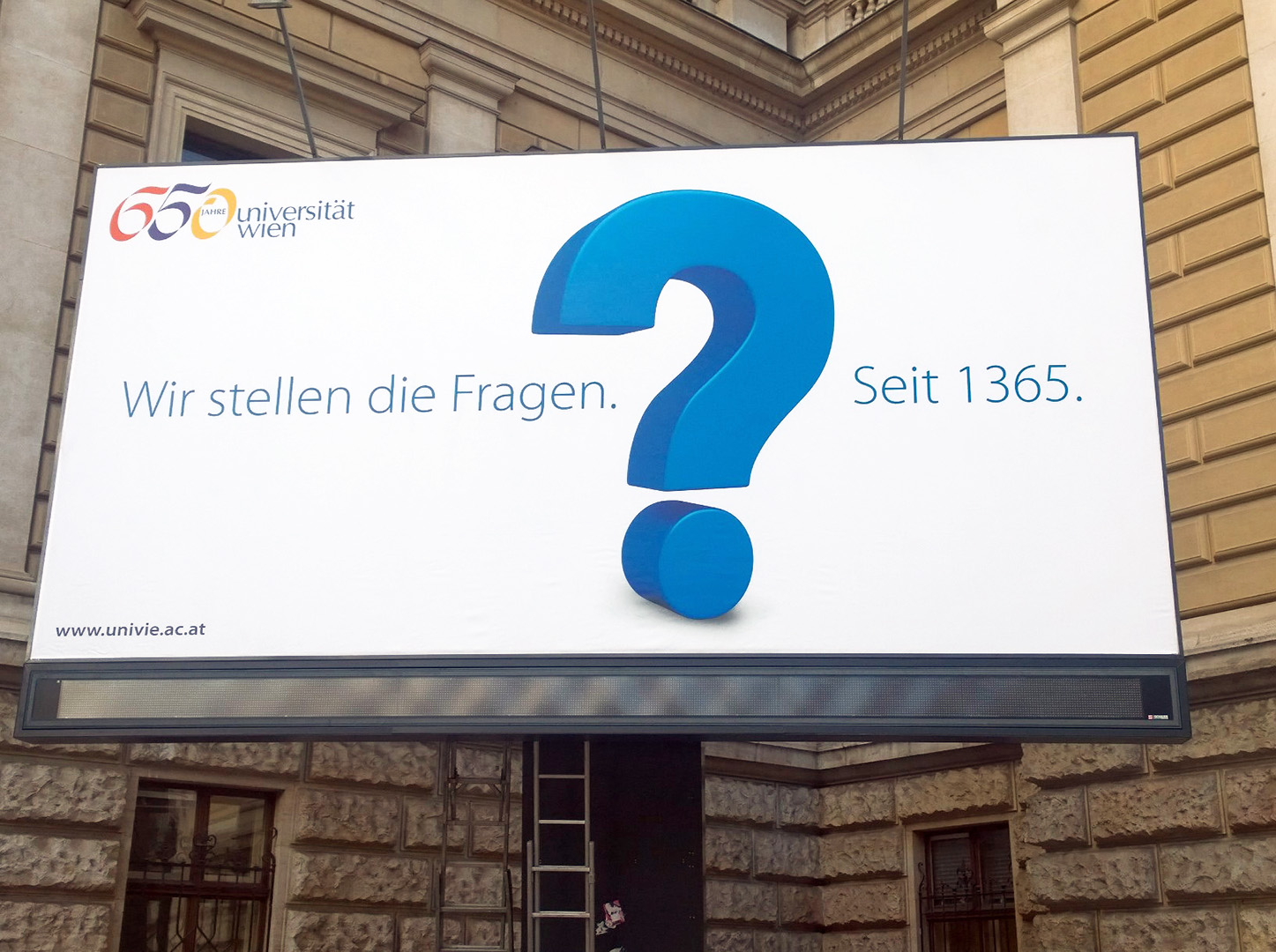 Univ.-Prof. Dr. Martin Schauer
21